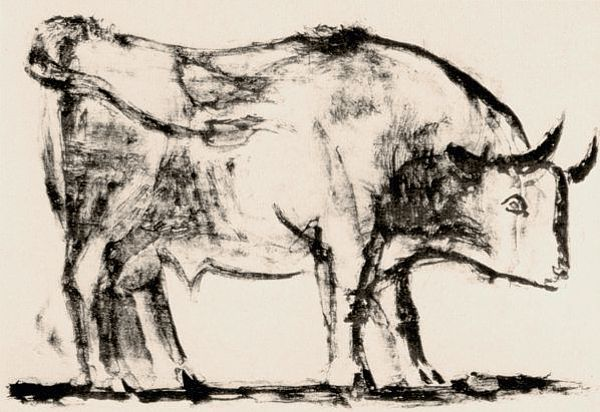 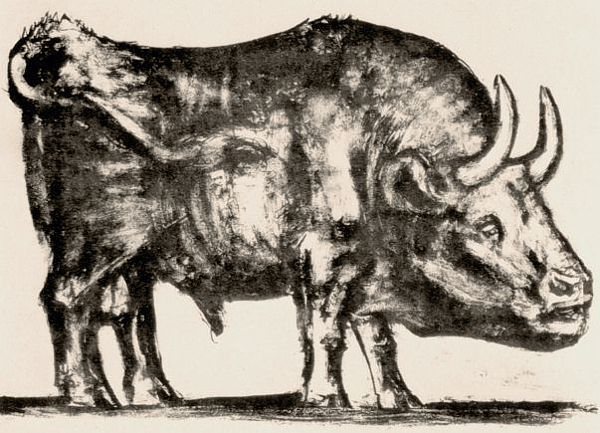 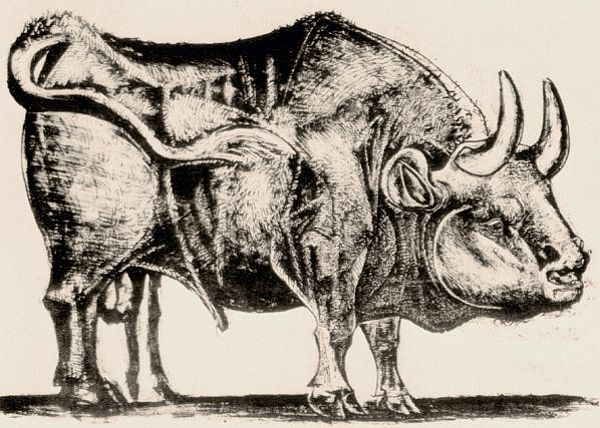 Visualizing Revision – Erika Luckert
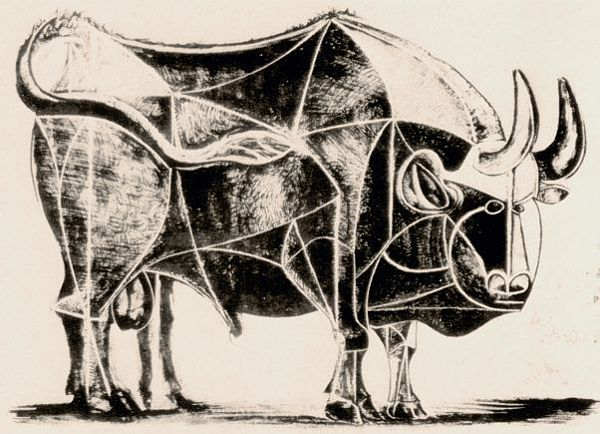 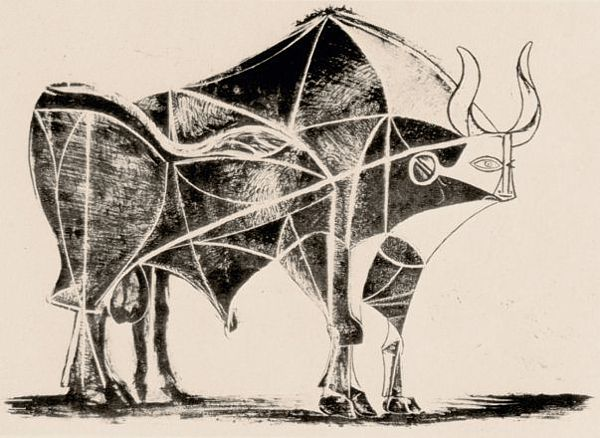 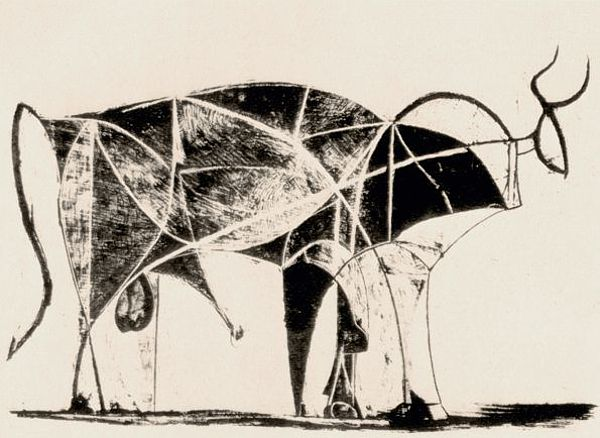 Visualizing Revision – Erika Luckert
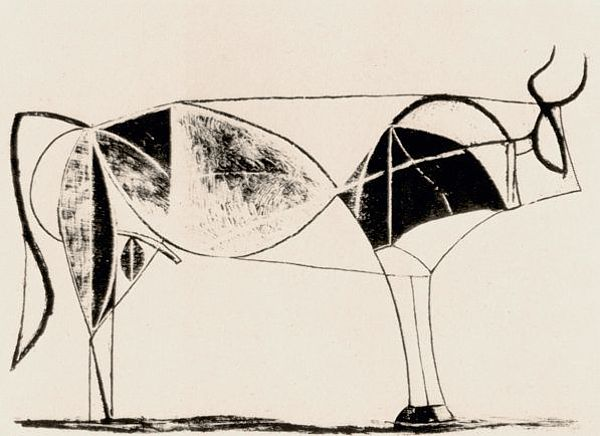 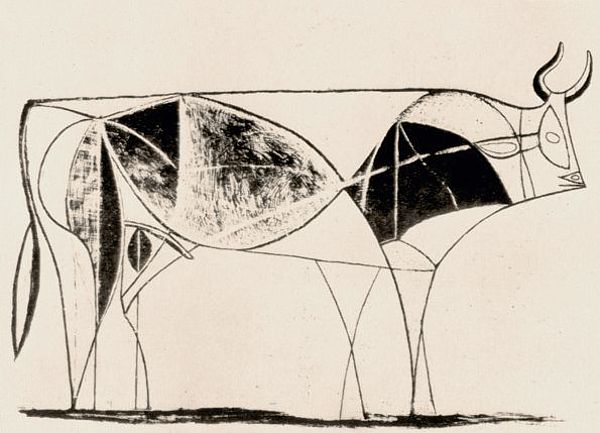 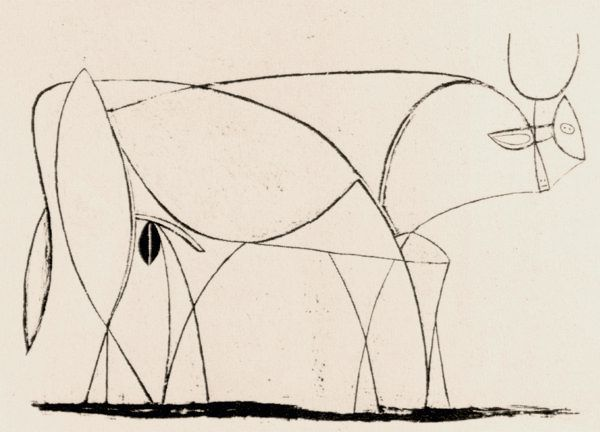 Visualizing Revision – Erika Luckert
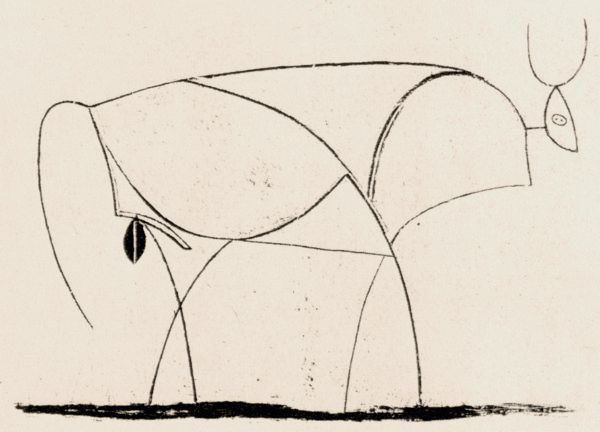 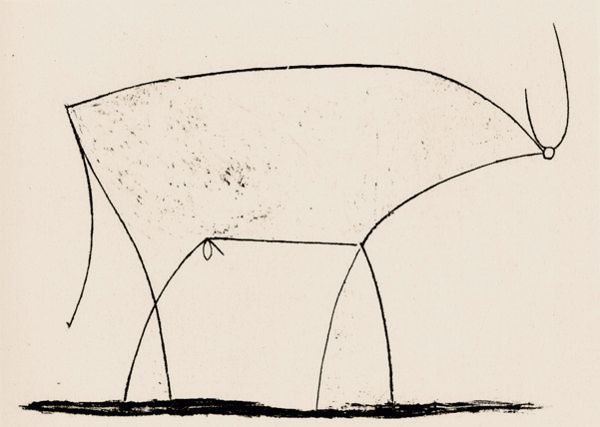 Visualizing Revision – Erika Luckert
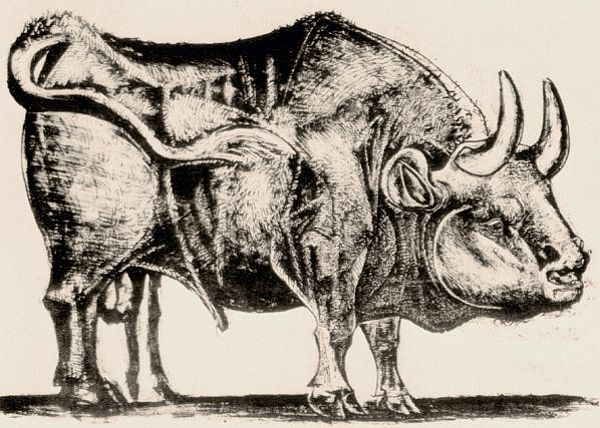 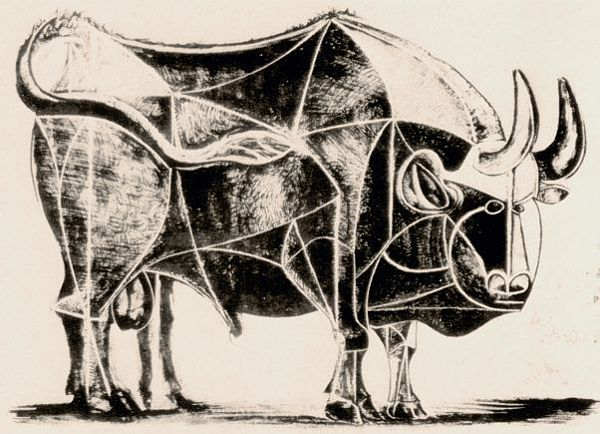 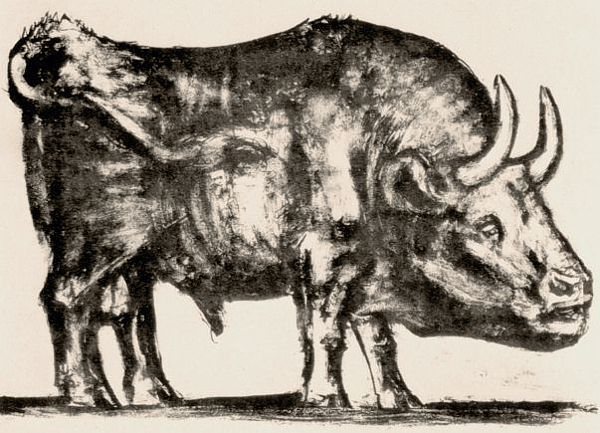 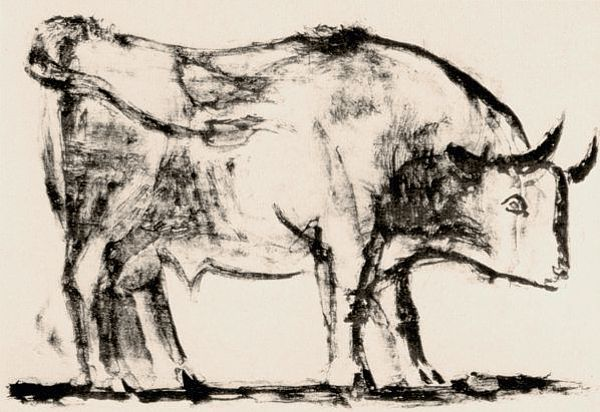 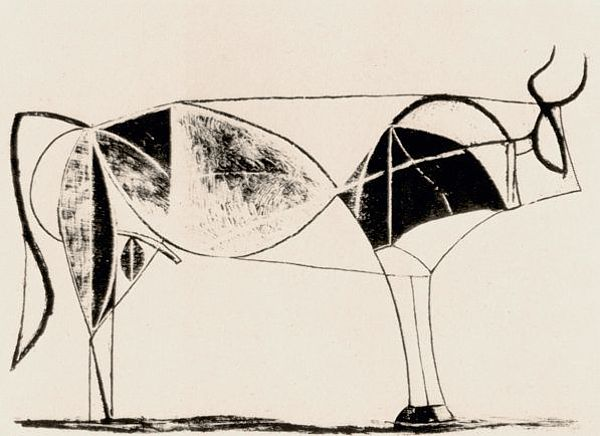 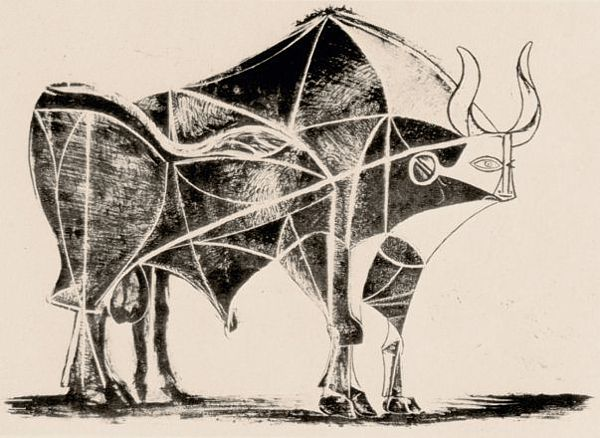 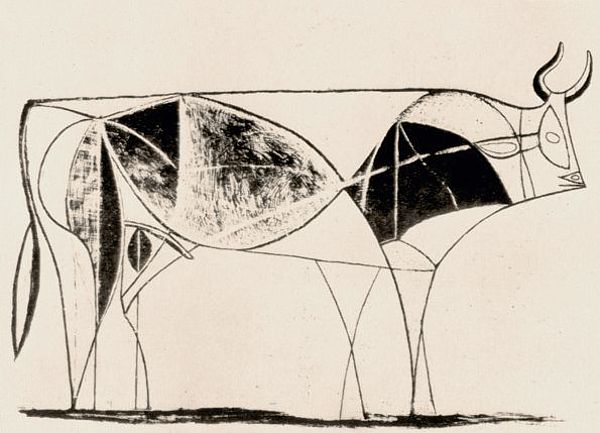 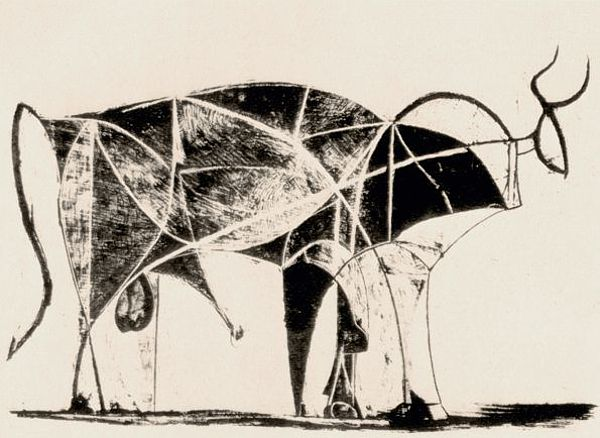 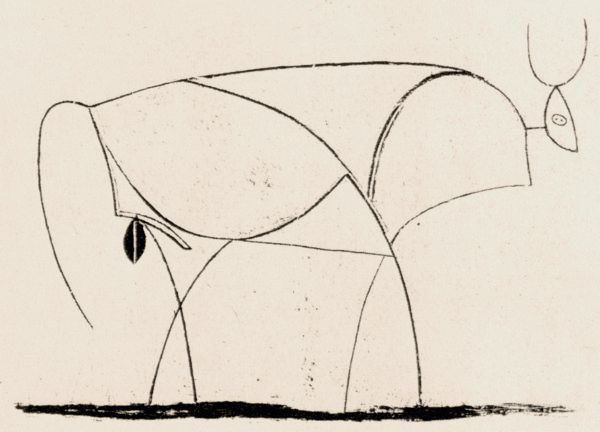 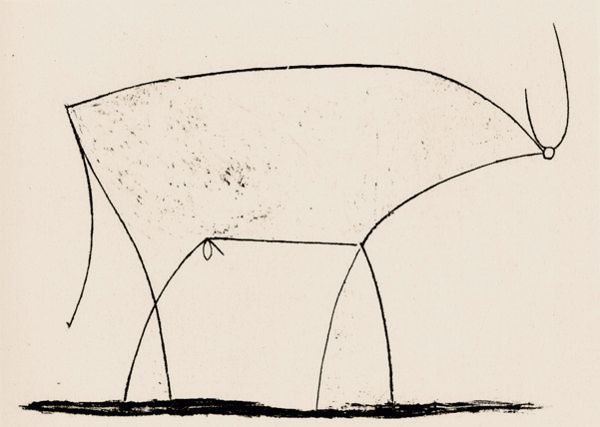 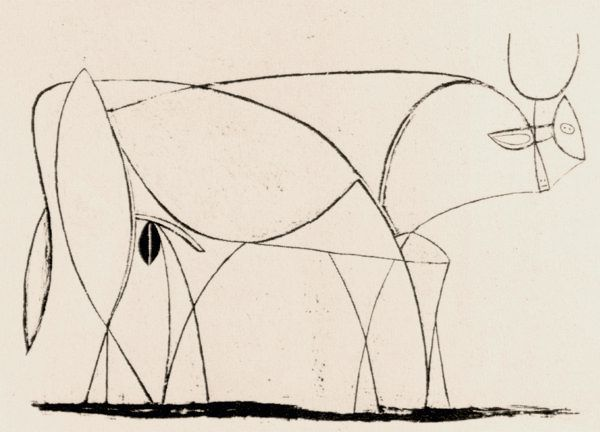 Visualizing Revision – Erika Luckert